[Speaker Notes: December 2019. A youth activist from Zimbabwe, participates in a panel discussion during the High-level Event on Climate Change and Children Rights, part of the 2019 UN Climate Change Conference (COP 25) in Madrid, Spain. The event, held under the title “We Dare: Children and Youth vs. Climate Change”, included the participation of adolescents and ministers from different countries. As part of the event, countries were invited to sign the Intergovernmental Declaration on Children and Youth in Climate Action.]
Information for pupils
Instructions
This resource provides you with some easy to use, rights-related learning that you and the people in your home can take part in.
Complete as many of the activities as you would like. If you want to share your work feel free to email it over to Miss Henderson at:
gw14hendersonrebecca1@glow.sch.uk
Guess the article
These pictures provide a clue to this week’s article. 
How do these pictures help you? Can you guess how they are linked together?
Write down your thoughts or discuss with someone in your house.
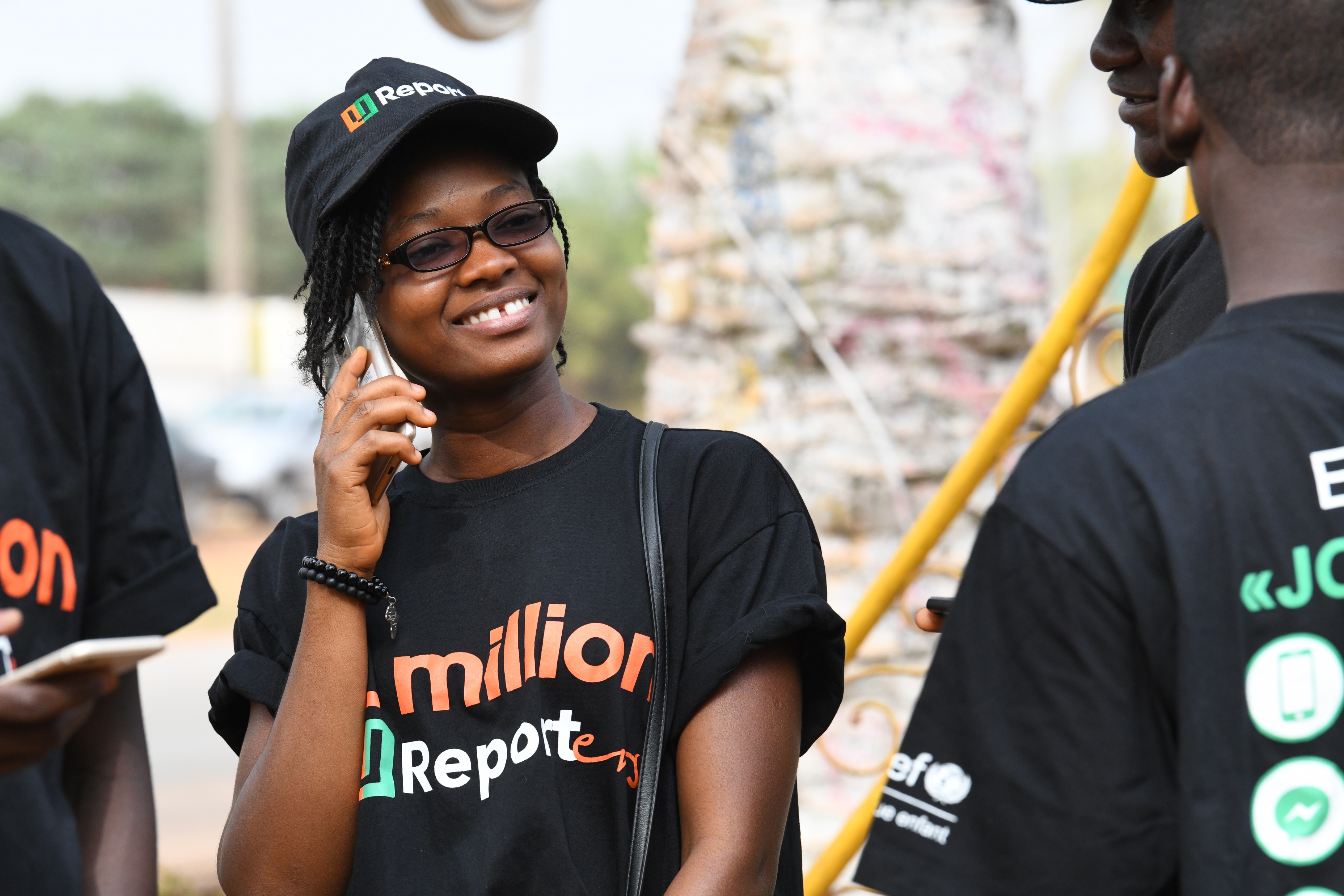 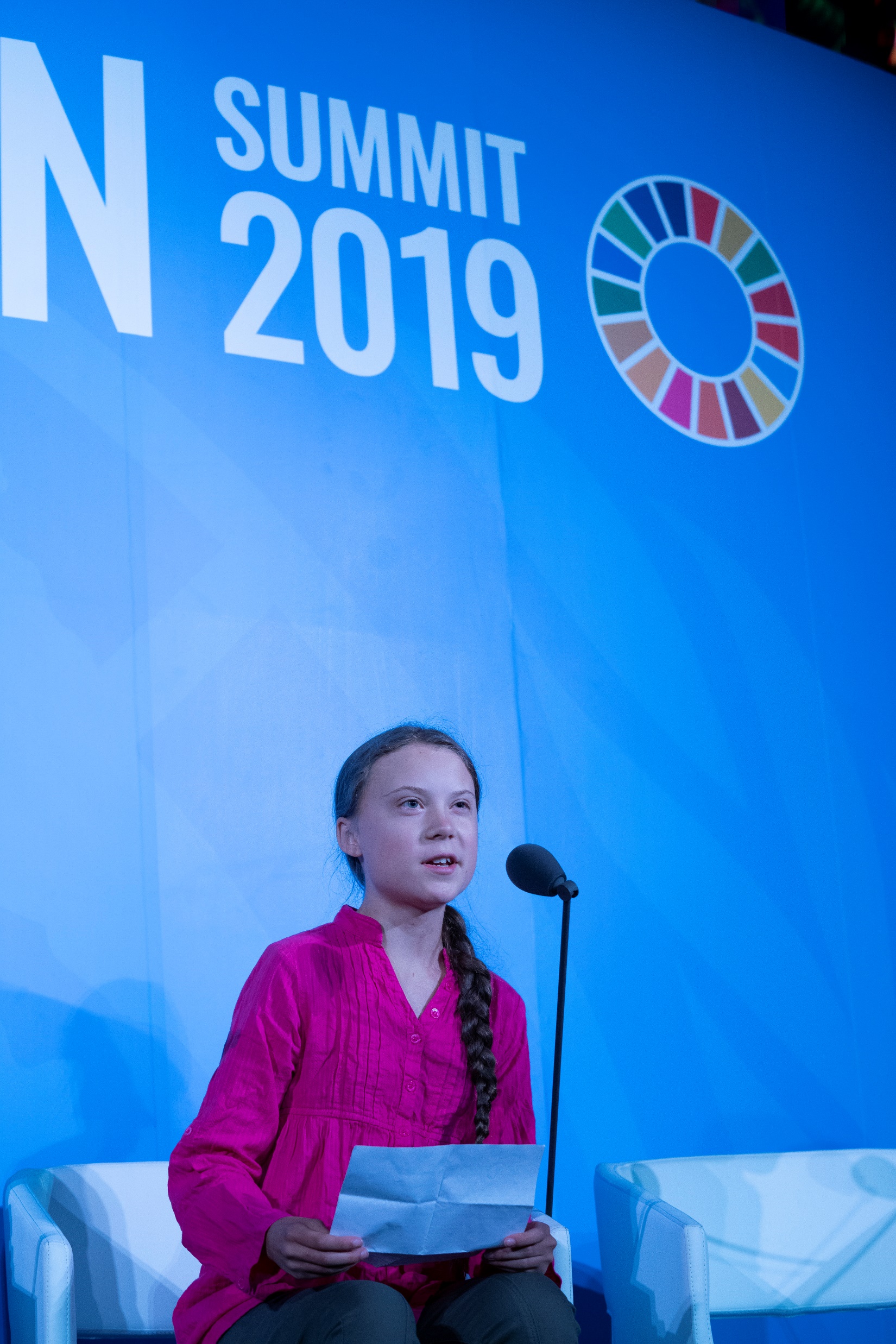 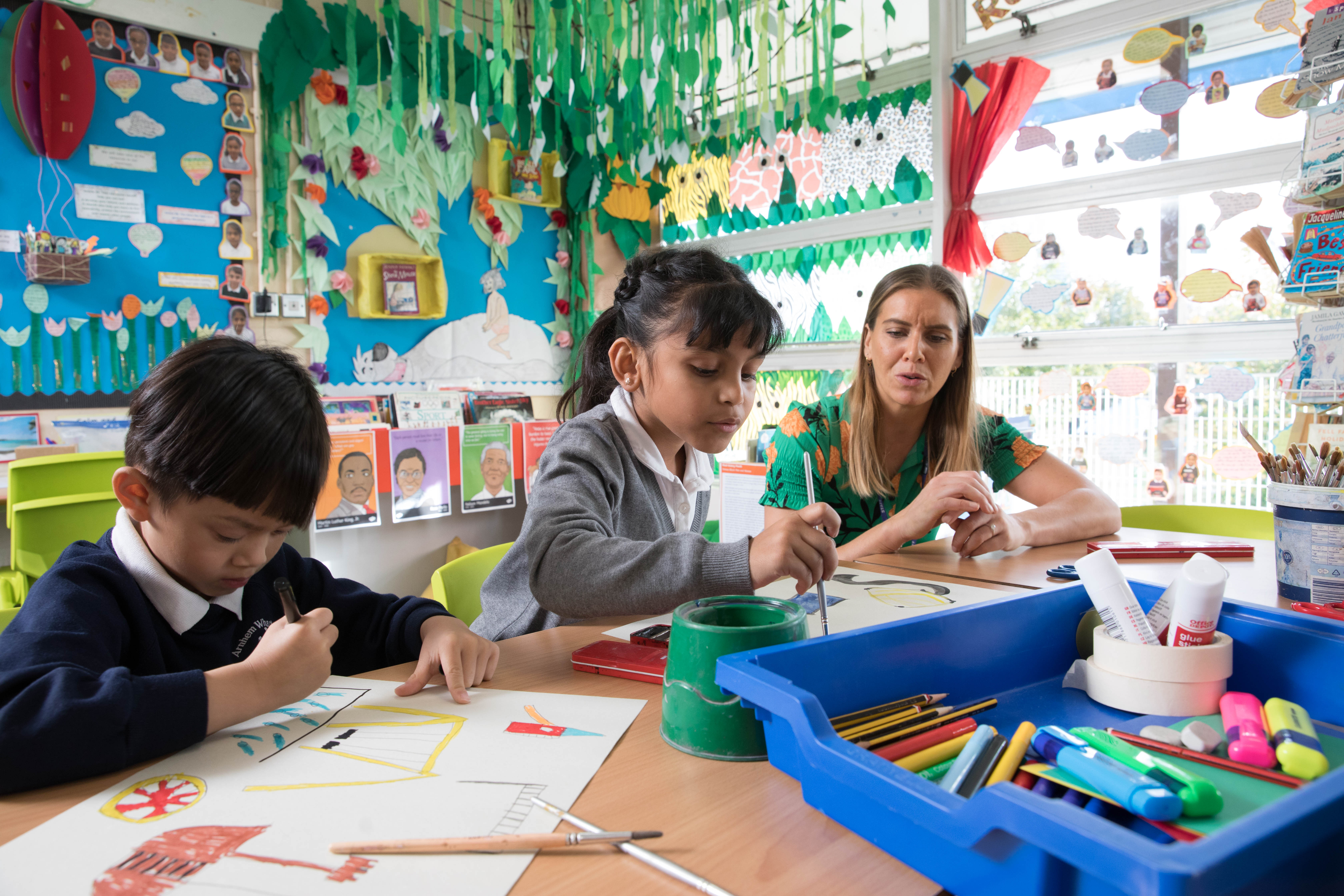 UNICEF/Dejongh
UNICEF/Pak
UNICEF/Dawe
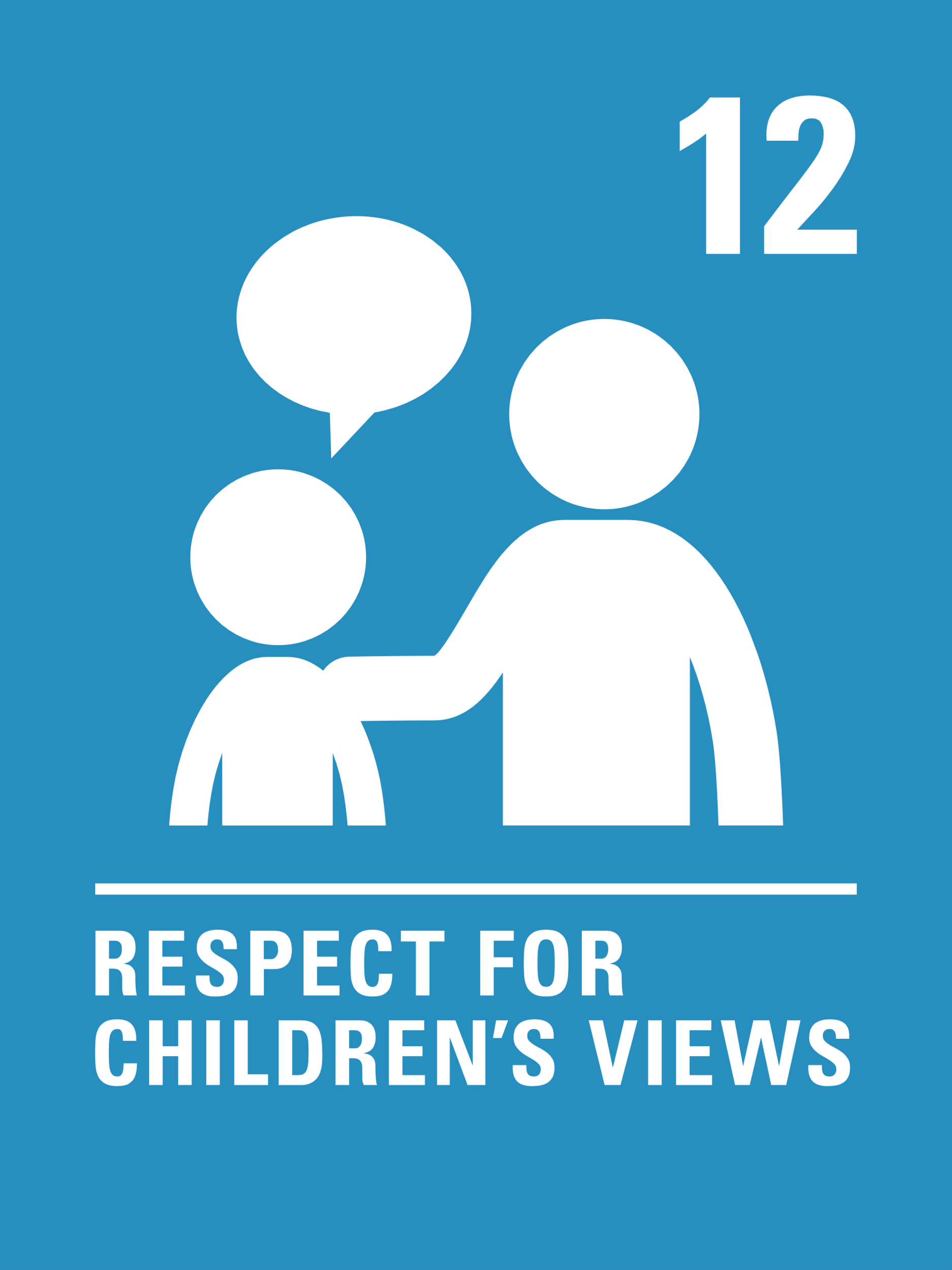 Introducing… Article 12
Martin introduces Article 12  – Respect for the views of the child
Every child has the right to express their views, feelings and wishes in all matters affecting them, and to have their views considered and taken seriously. 
This right applies at all times, for example during immigration proceedings, housing decisions or the child’s day-to-day home life.
What do you need to be heard?
What sort of things need to happen if you are to get your voice heard properly?
What would help you? What should adults do?
Write them down and then compare your answers with the next slide.
How many of these did you get?
Being properly listened to
Information about the situation so that you can comment properly
Help to communicate your ideas if you need it
An invitation or opportunity to give your views in a way that works for you
Feed-back so that you know your views have been heard
Feeling that your voice counts
Trusting that you can speak honestly even if your opinion is different from many others
Believing that your opinion is welcome and respected
Activity time
Find out how your school is listening to students’ opinions and views during this time of school closure.
This short film was made by a Scottish charity called ‘Families Outside’. It helps explain why Article 12 is important. Watch now.
These activities will help you understand how...









…can relate to your life. You don’t need to do every activity, just do as many as you can.
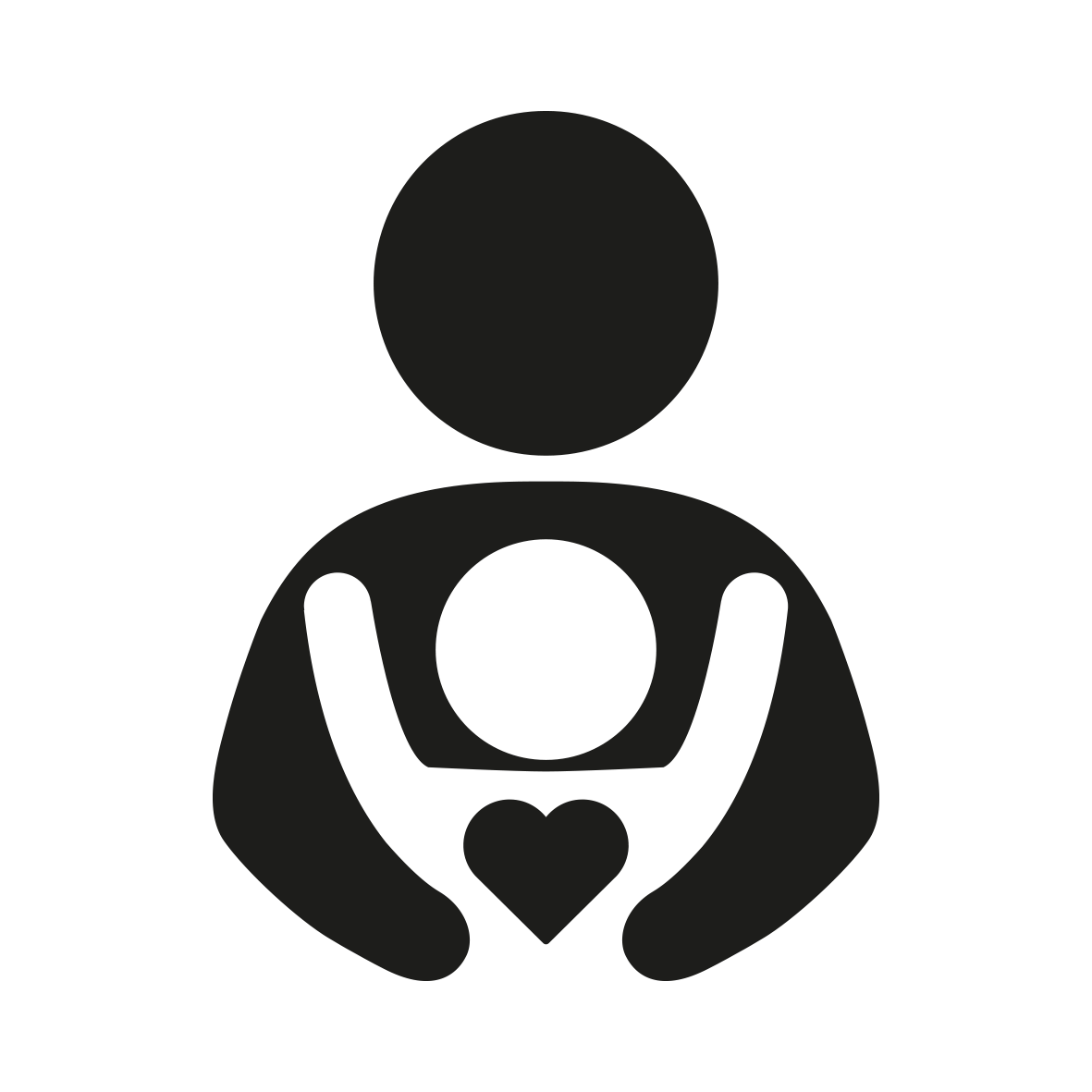 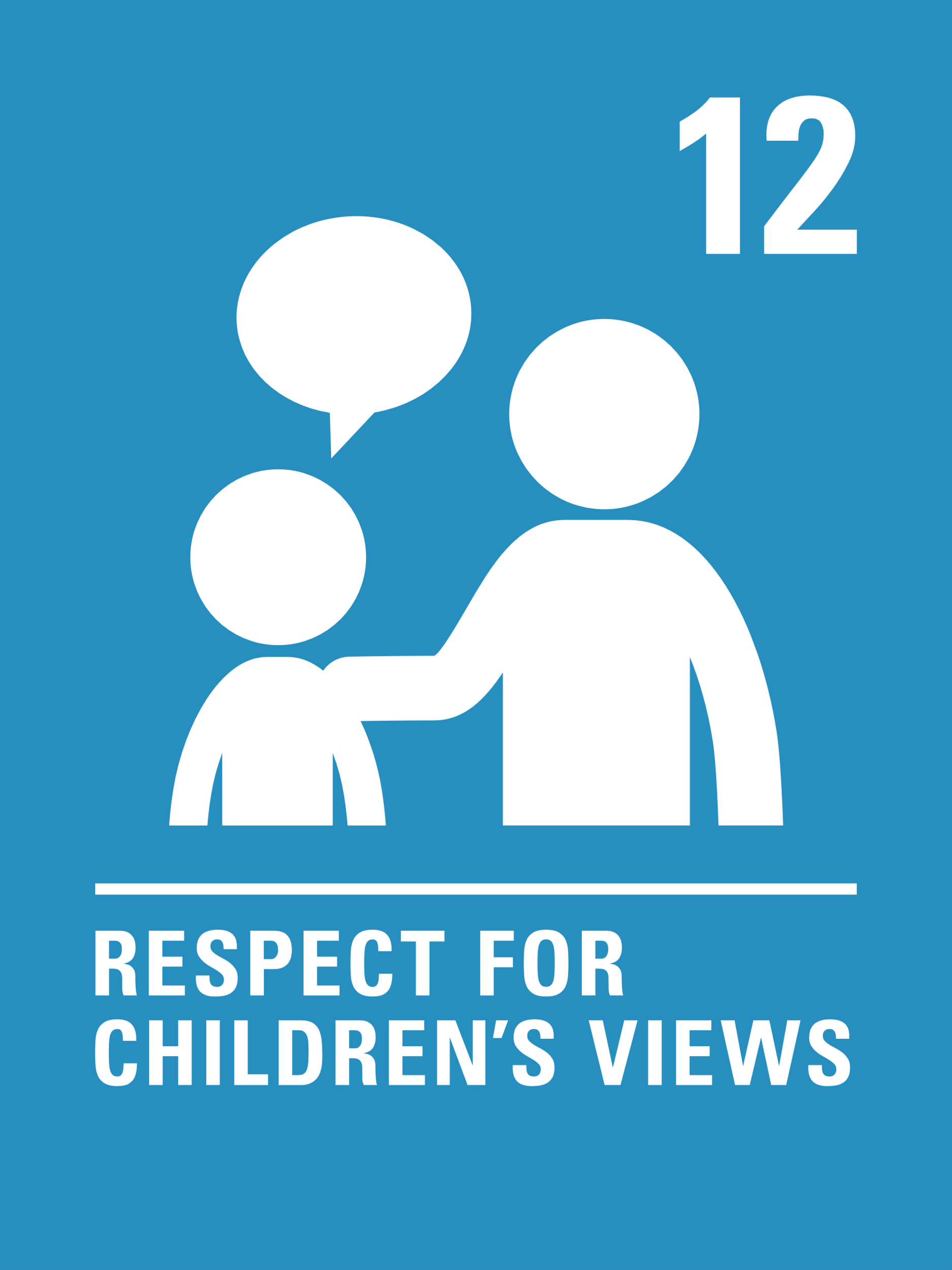 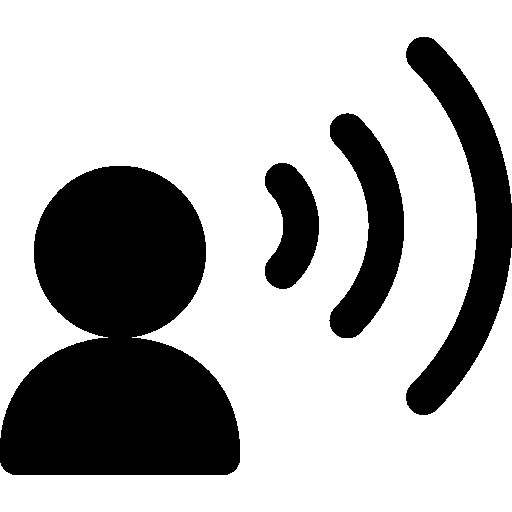 If you were to stand for election to your School Council or Pupil Parliament next year what would you say in your speech or manifesto? Start drafting it now!
After you have watched the short film write down three reasons why children's opinions should be taken seriously by adults.
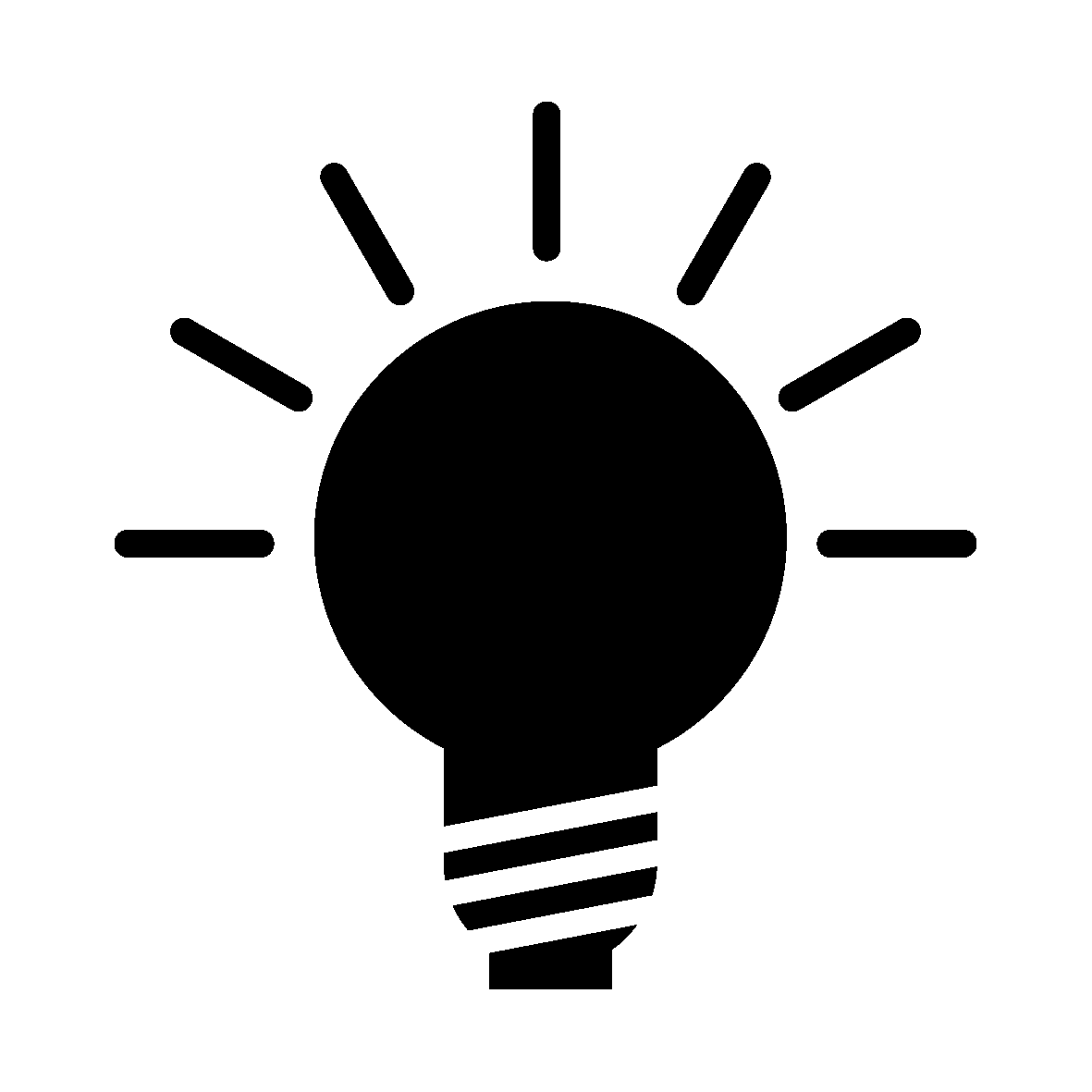 Secondary
Has your school shared websites for organisations which support young people to express their views and concerns? If not, spend some time researching these organisation to see if they have any helpful guidance and share that with your class.
Activity time
"It’s important that young people’s voices aren’t overlooked"
The Unicef Youth Advisory Board have written an open letter asking the UK Government to directly address children in a special coronavirus broadcast. 
Will you help them by adding your name? unicef.uk/open-letter
Visit the Unicef Voices of Youth home page  and find out more about your voice can join with young people all over the world.
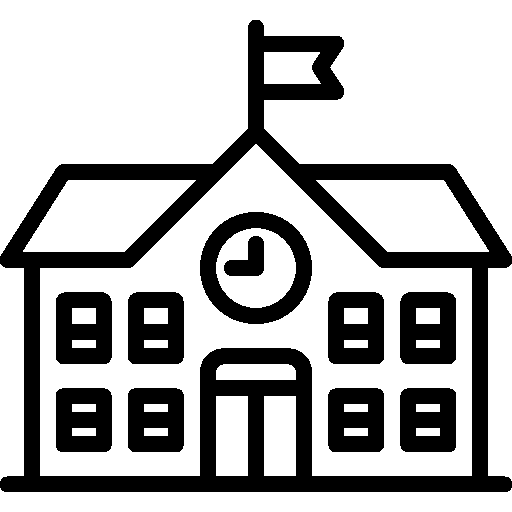 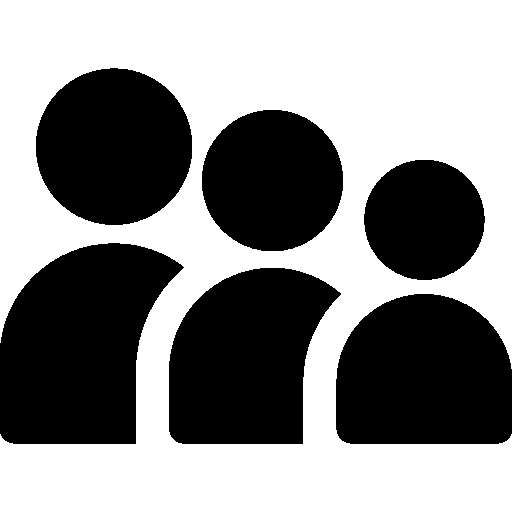 Find a song, poem or short video about the importance of being listened to and share with your friends, your family, your teachers.
Carry out a short research project about young activists who have made their voices were heard. Start by reading profiles of youth activists - from page 28 of our 2019 OutRight pack - then find out more about them through online research and present your findings to your teacher in a two page report.
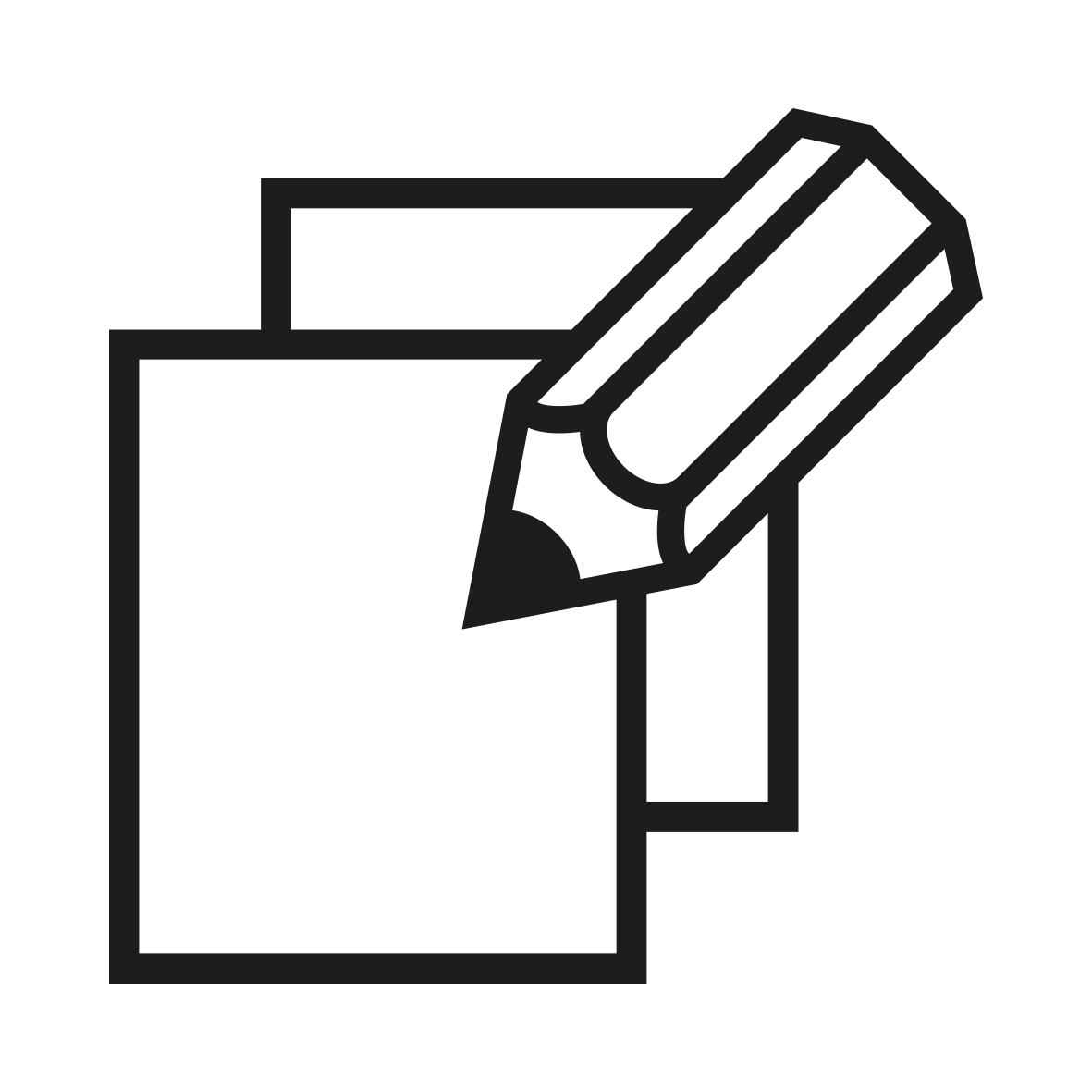 Secondary
Reflection
Spend a few minutes thinking about these questions. 
Try to find somewhere quiet for a few minutes, sit comfortably and be as still as you can… just try to relax… and listen to the sounds, within your body, close by and further away. Try this short guided meditation. 
How does it feel when you know that an adult has really listened to you?
How can we show our appreciation and why is this important?
How can we respect other people’s right to have their voice heard? Even when we disagree?
Ask yourself – what could I do to make my voice stronger? What should I really speak up about? How can I do this?
Write down your answers or talk to people in your home.
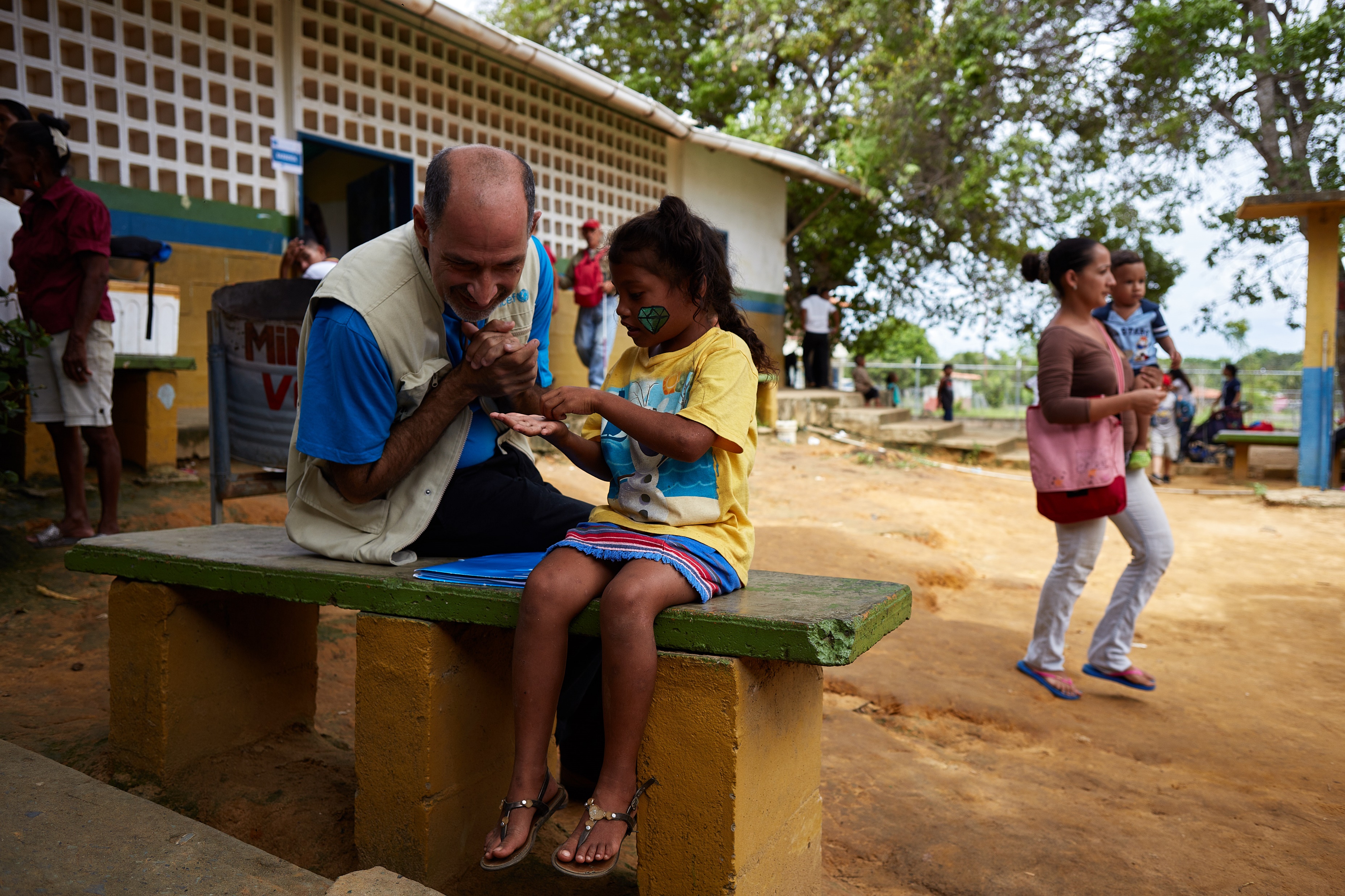 UNICEF/Montico
Extension activity
Article 12 is one of four General Principles of the Convention (the others being Articles 2, 3 and 6)

All rights are equally important but these four Articles have a special role to play. This is because, as well as having full meaning on their own, they all apply to each of the other rights in the Convention too.  So, for example, if you look at the right to relax and play, the views of the child should have a role.
Have a look at a variety of rights and ask yourself how does Article 12 apply to or add to our understanding of each right.

You can find a summary of the whole Convention here
UNICEF/Dawe
Thank you
UNICEF/Dawe